with
Some Eclipse Tricks included
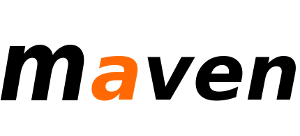 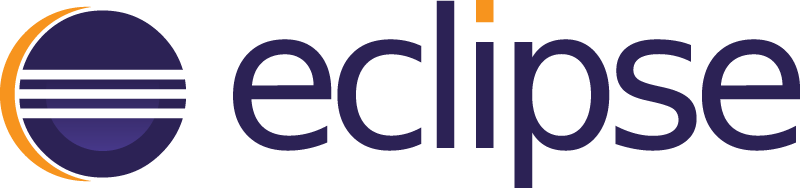 Safa Bacanlı
Fall 16
This presentation is created for the course COP4331 at UCF
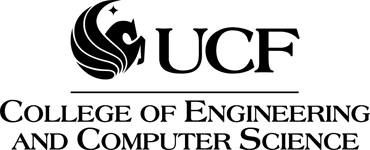 What is it?
Tool for automatizing your software and test compilation also deployment
Add jar files (dependencies) by just adding some text to XML file
Compile your test cases and your software
Run your test cases
Create a jar file for your software
Why you need that?
Big Company job
You may have different libraries you are using >10
Don’t want to make human mistake for deployment
Running test
Commands?
clean: clean the generated stuff
compile:compile your software
test-compile:compile test classes:JUnit
test: run the tests
install: create jar file
How to install?
Create JAVA_HOME path: C:\Program Files\Java\jdk1.7.0_51 
Add maven to your path: C:\Program Files\apache-maven-3.3.9\bin
Run mvn –v



https://maven.apache.org/install.html
How to add path in Windows
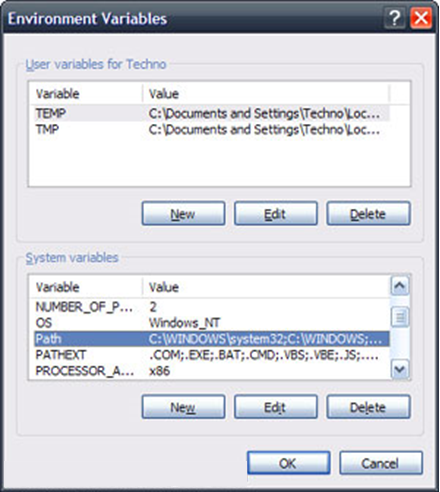 Let me show you!





Or see this:
http://www.computerhope.com/issues/ch000549.htm
Install                     Plugin in
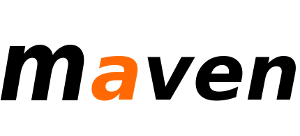 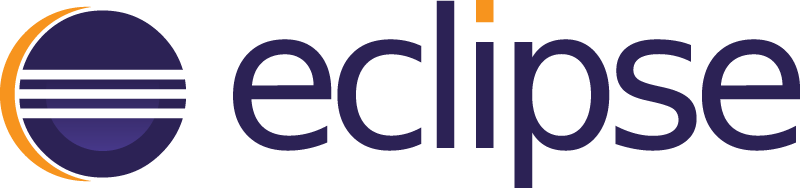 Help>Eclipse Marketplace
Find Maven
Install Maven Integration for Eclipse
Create a                   Project with
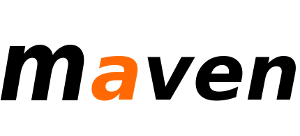 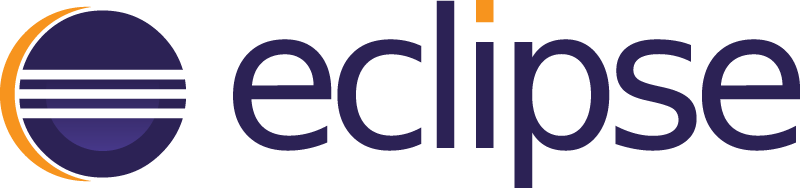 File>New>Other >Maven Project
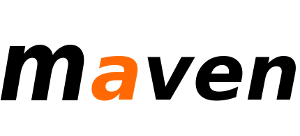 Key Points in
groupId:PackageName
Artifact:projectname
version:1.0-SNAPSHOT
Creating Jar file-install
You need to add this to POM.xml
<build>
<plugins>
<plugin>
<artifactId>maven-jar-plugin</artifactId>
<version>3.0.2</version>
<configuration>
<archive>
<manifest>
<mainClass>com.somemaven.somemavenProject.App</mainClass>
</manifest>
</archive>
</configuration>
</plugin>
<plugin>
<artifactId>maven-dependency-plugin</artifactId>
<executions>
<execution>
<id>unpack-dependencies</id>
<phase>package</phase>
<goals>
<goal>unpack-dependencies</goal>
</goals>
</execution>
</executions>
</plugin>
</plugins>
<resources>
<resource>
<directory>${basedir}/target/dependency</directory>
</resource>
</resources>
</build>
Eclipse can also create a Jar file!
You need to clean first from Eclipse (Project>Clean)
Run or run as «Java Application»
Right click on Project
Export
You may add/not add the jar files
Done
Thanks
Salih Safa BACANLI
bacanli@knights.ucf.edu